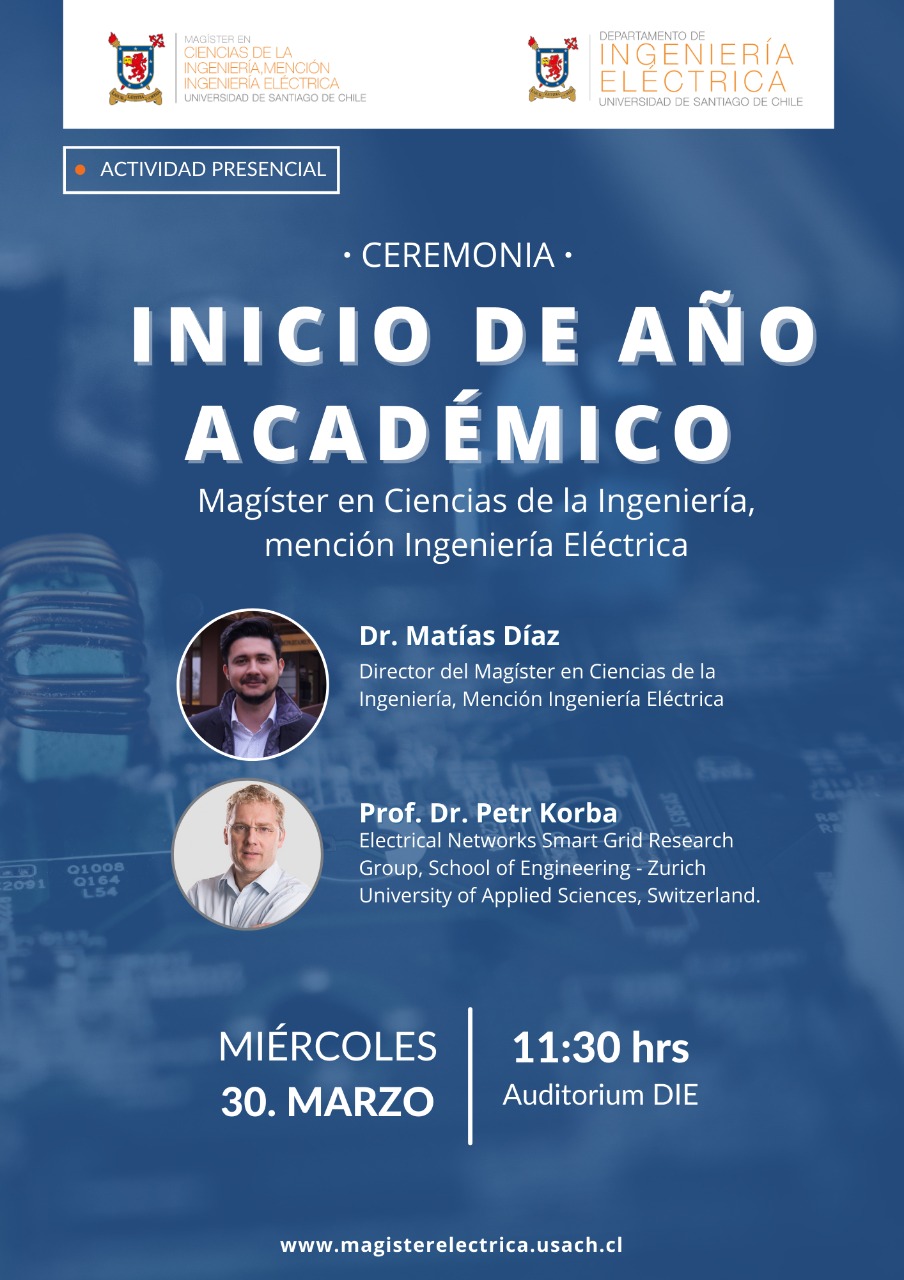 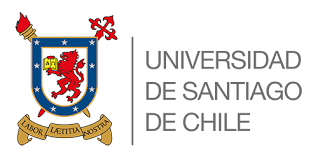 Agenda
Bienvenida Año Académico
Charla Prof. Dr. Petr Korba
Charla Dr. Félix Rafael Segundo Sevilla
Agenda
Bienvenida Año Académico
Presentación del programa
Plan de estudios
Novedades
Charla Prof. Dr. Petr Korba
Charla Dr. Félix Rafael Segundo Sevilla
Presentación del Programa
Contexto  Universidad
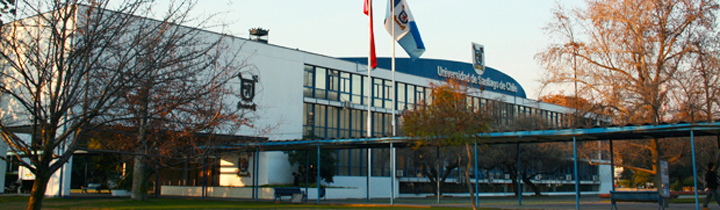 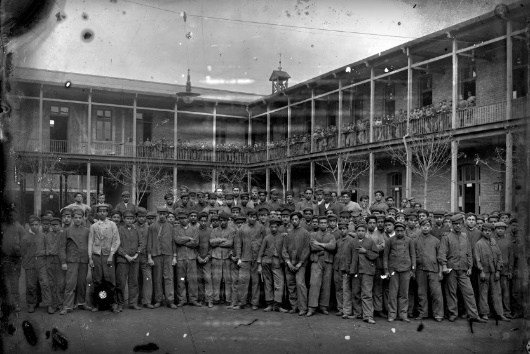 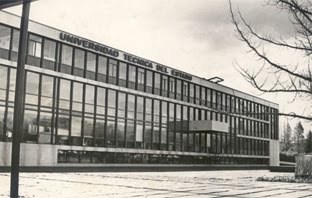 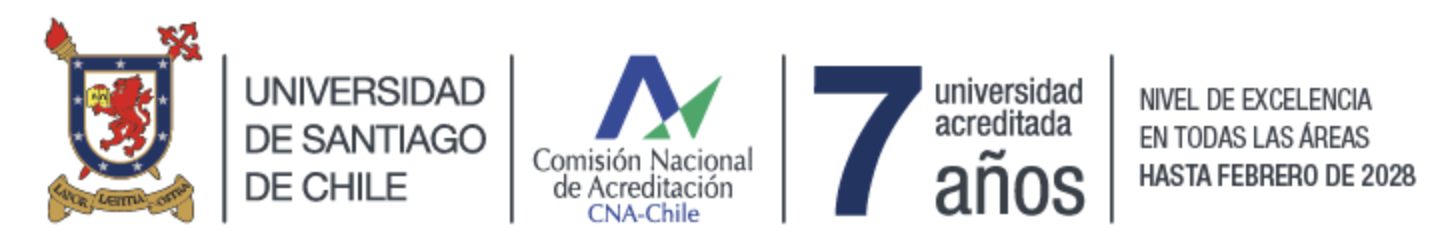 Presentación del Programa
Contexto  Departamento de Ingeniería Eléctrica
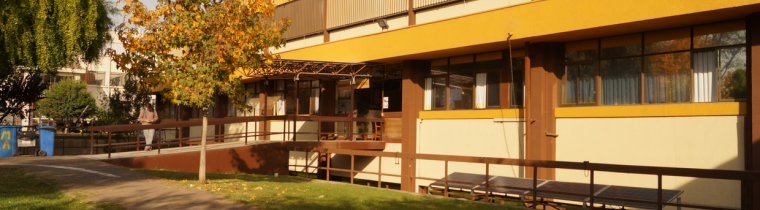 Presentación del Programa
Contexto  Programa
El Magíster en Ciencias de la Ingeniería mención Ingeniería Eléctrica es impartido por el Departamento de Ingeniería Eléctrica de la Facultad de Ingeniería de la Universidad de Santiago de Chile.
Presentación del Programa
Contexto  Equipo del Programa
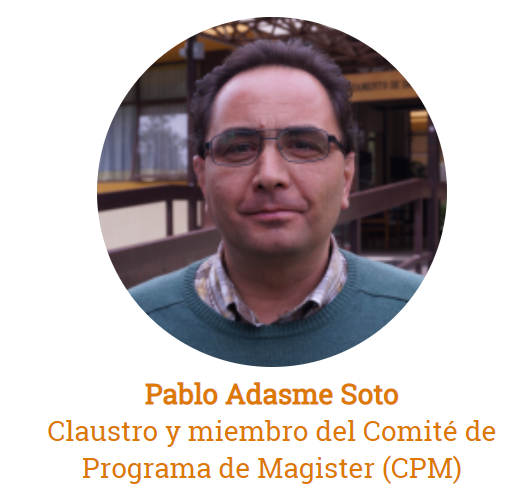 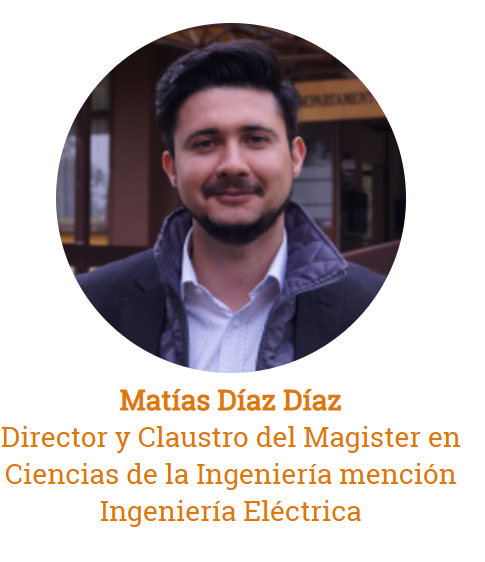 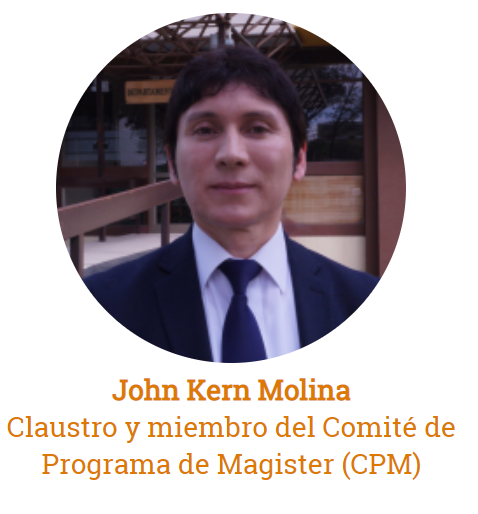 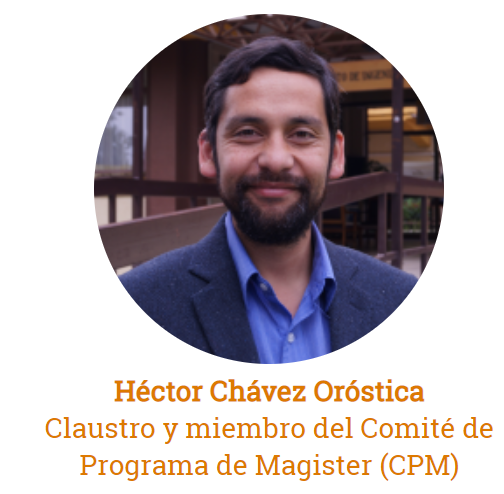 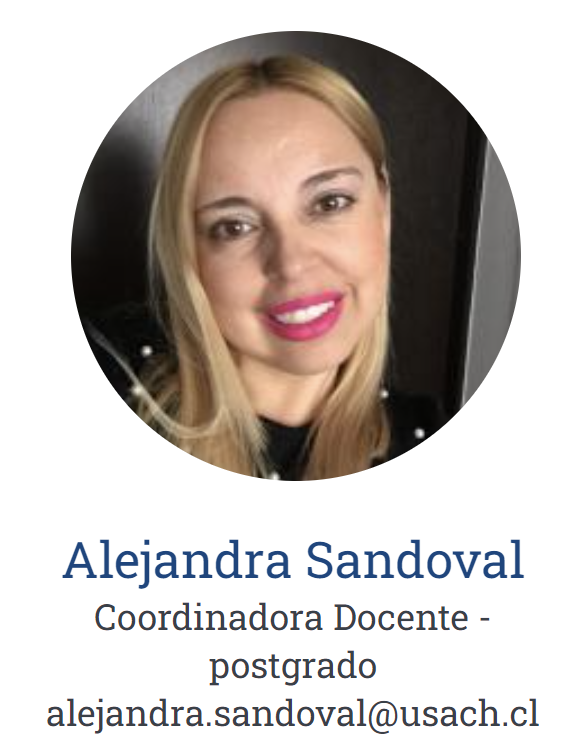 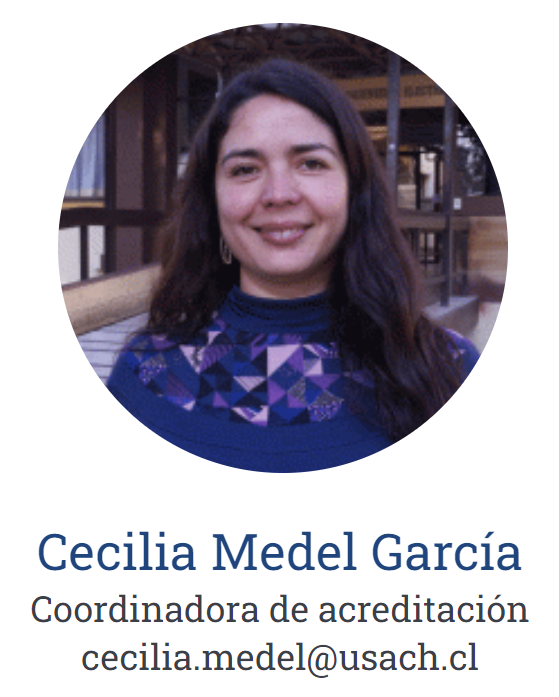 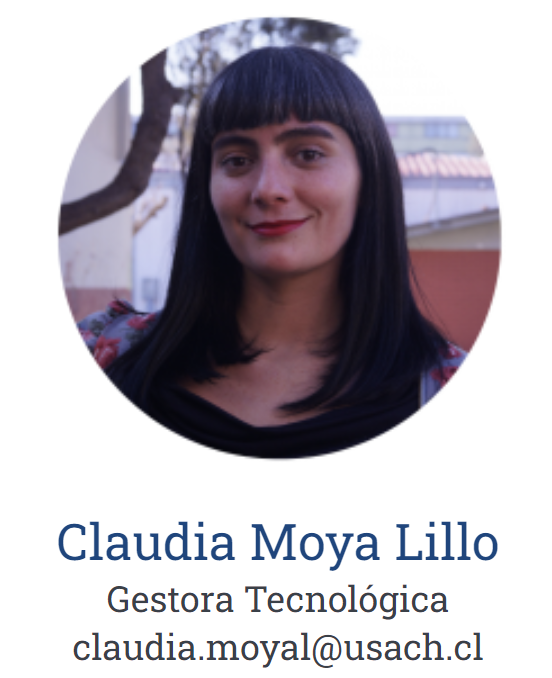 Presentación del Programa
Objetivo General del Programa
Presentación del Programa
Perfil de Egreso
Los graduados del programa de Magíster en Ciencias de la  Ingeniería, mención Ingeniería Eléctrica, serán capaces de:
Agenda
Bienvenida Año Académico
Presentación del programa
Plan de estudios
Novedades
Charla Prof. Dr. Petr Korba
Charla Dr. Félix Rafael Segundo Sevilla
Plan de Estudios
Malla
Artículo 
Cientifico
Defensa de grado
Tener definido profesor(a) guía
https://magisterelectrica.usach.cl/alumnos-0
Plan de Estudios
Plan de Estudios
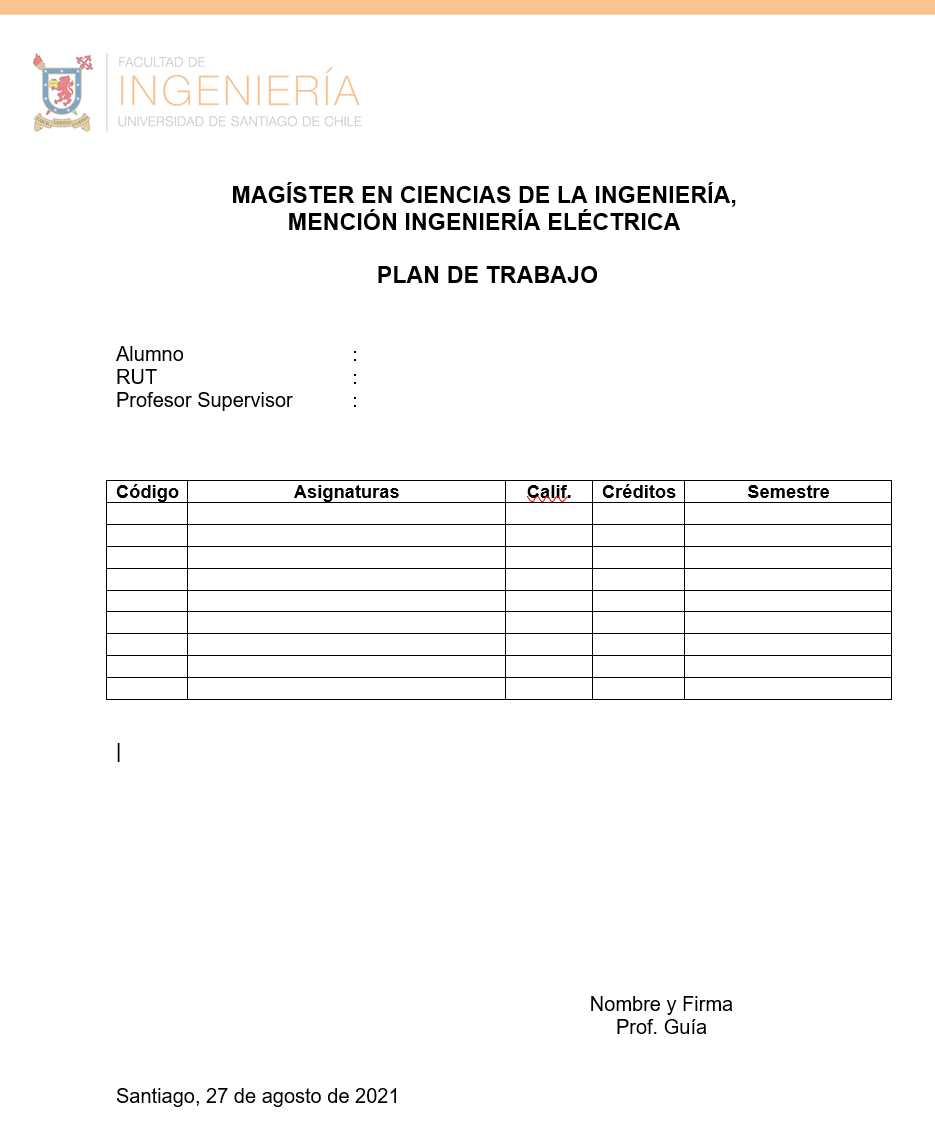 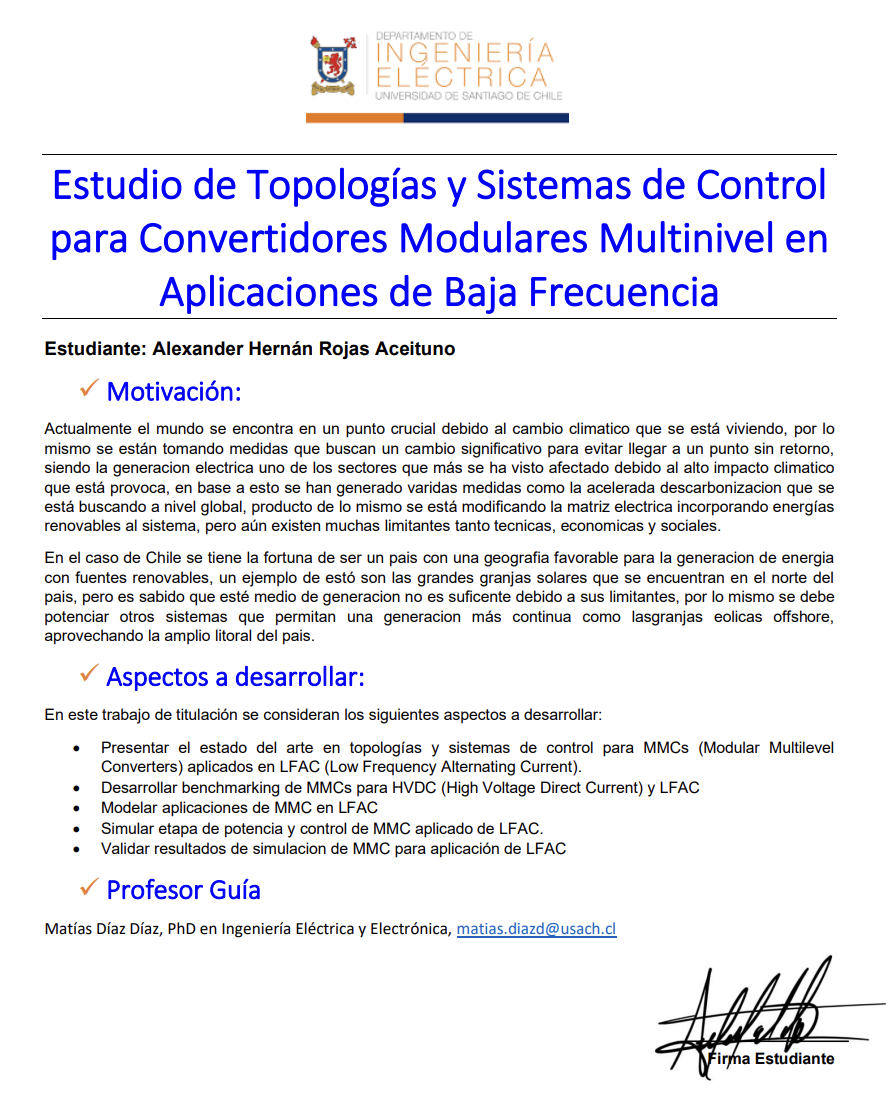 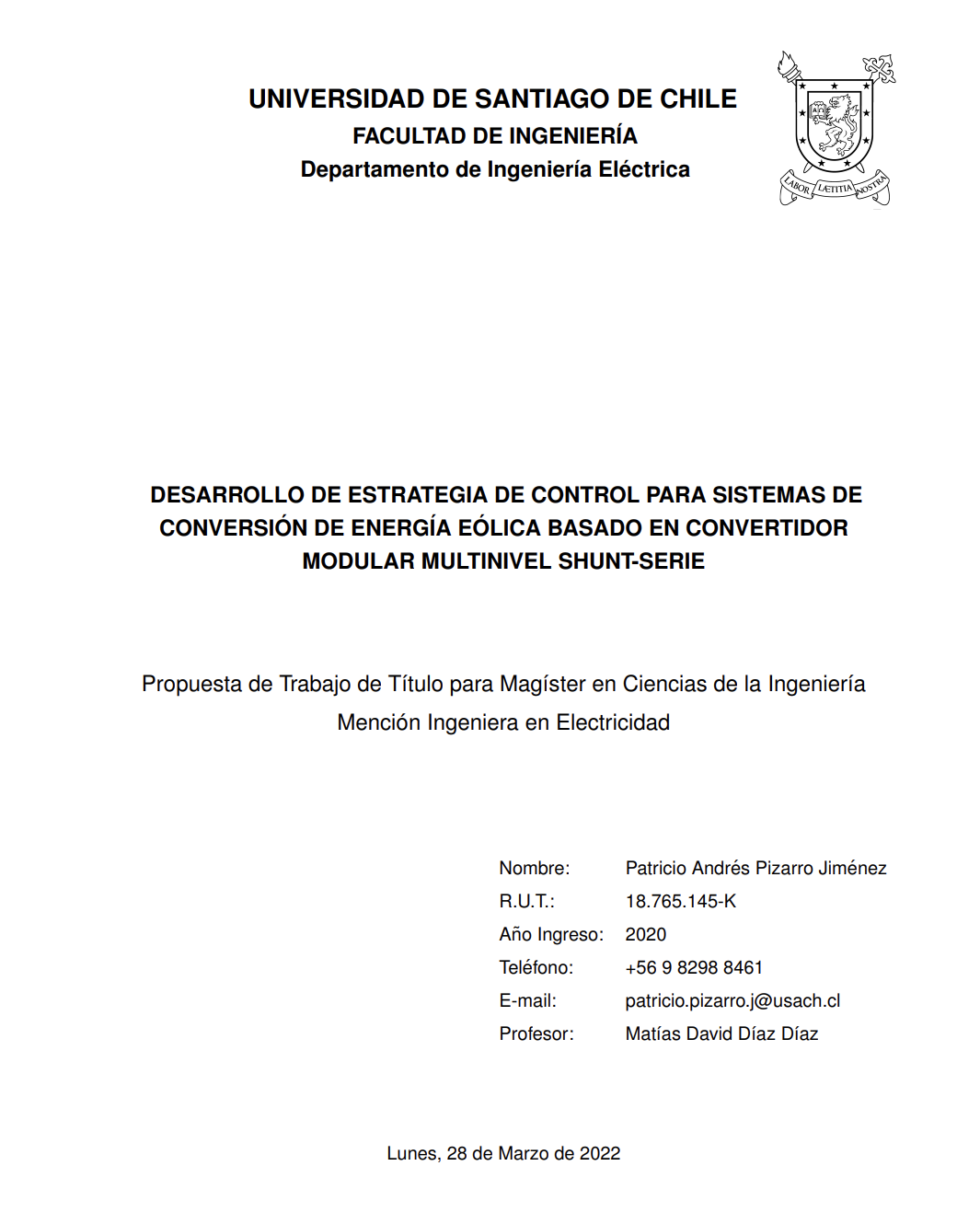 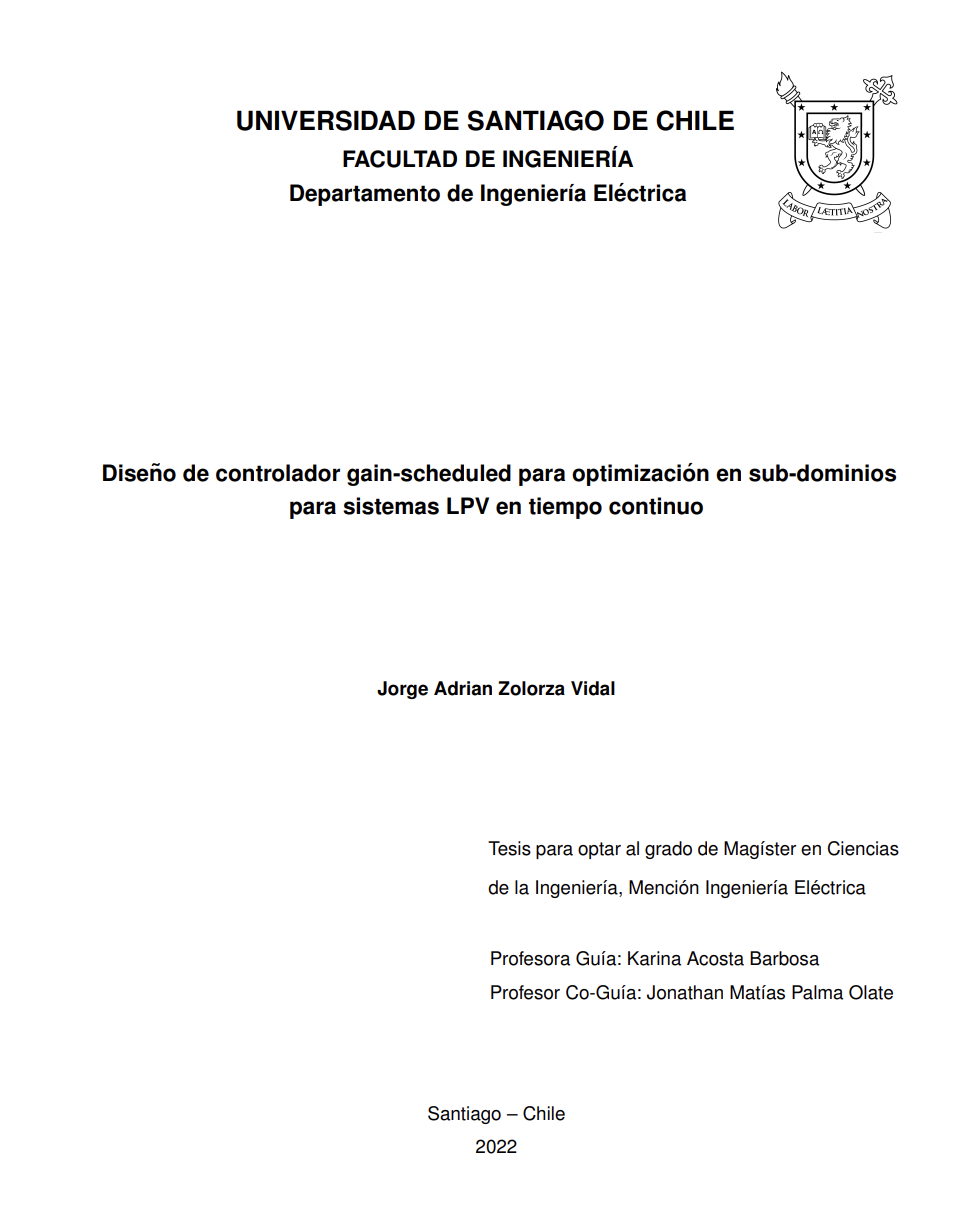 Plan de Estudios
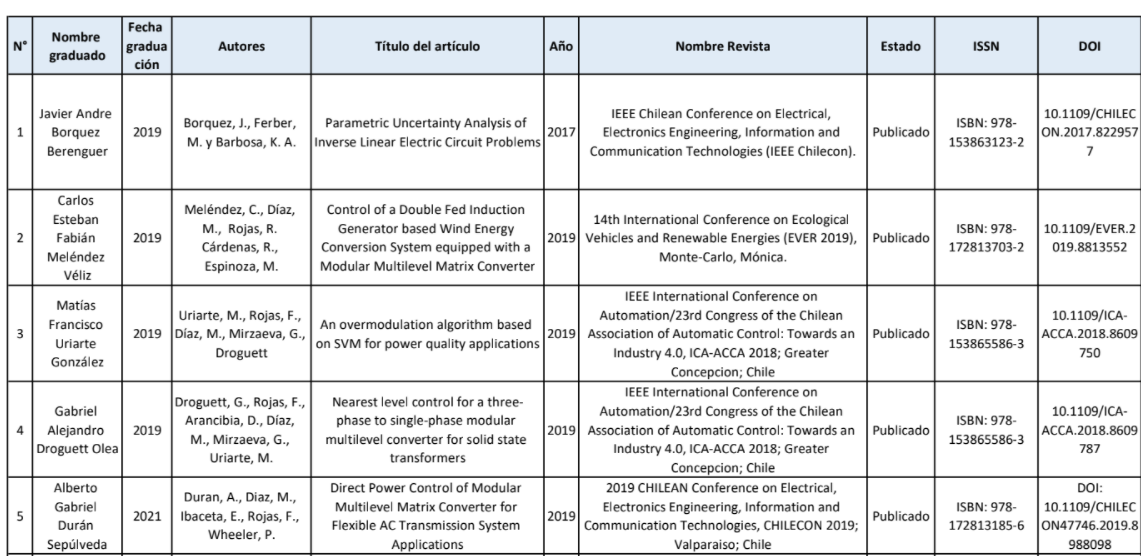 Agenda
Bienvenida Año Académico
Presentación del programa
Plan de estudios
Novedades
Charla Prof. Dr. Petr Korba
Charla Dr. Félix Rafael Segundo Sevilla
Novedades
Articulación Formalizada
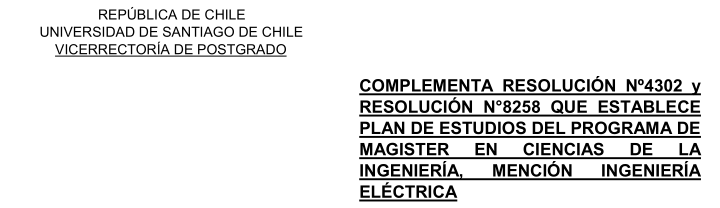 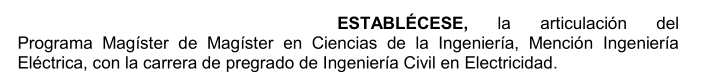 Objetivo: Facilitar la trayectoria curricular de estudiantes de ingeniería civil en electricidad USACh que ingresen al magíster durante el 5to o 6to año de su carrera.
Beneficios
Equivalencia entre asignaturas del programa de postgrado y asignaturas de la carrera de pregrado.
Opción de articulación con trabajo de graduación de programa de mayor nivel, homologación de asignatura, o ambos. 
Exención de pago de arancel de programa de postgrado.
Novedades
Articulación de Asignaturas y trabajo de graduación del programa de mayor nivel.
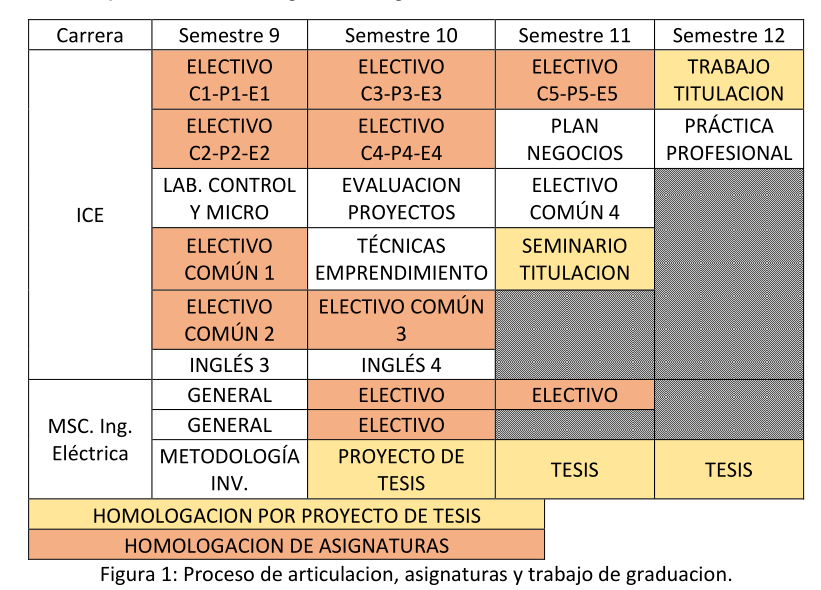 Novedades
Articulación: Asignaturas
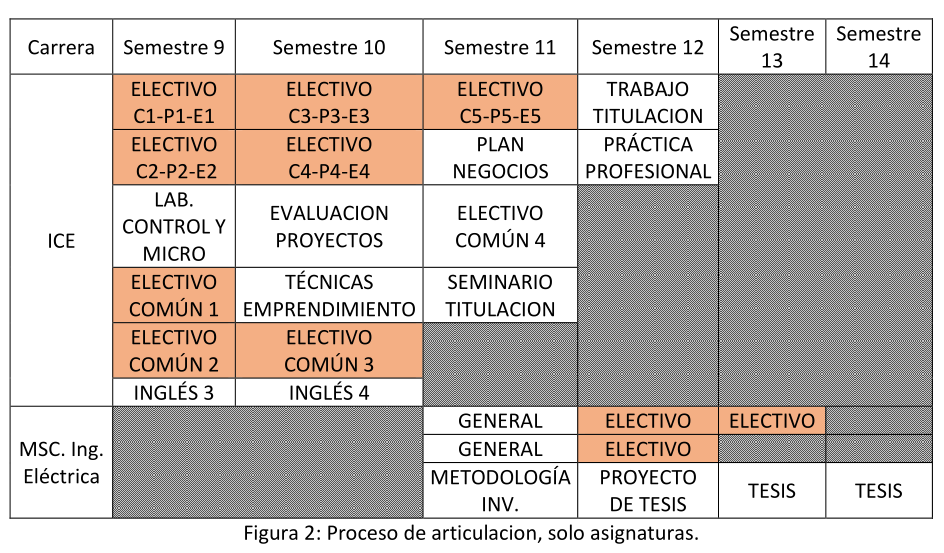 Novedades
Beca de Magíster Nacional, Año Académico 2022
Objetivo: apoyar financieramente la obtención del grado académico de magíster, en programas acreditados e impartidos por universidades chilenas, por un plazo máximo de dos años, contados desde la fecha de inicio del programa de estudio. Se excluyen programas en las áreas de negocios, finanzas y marketing.
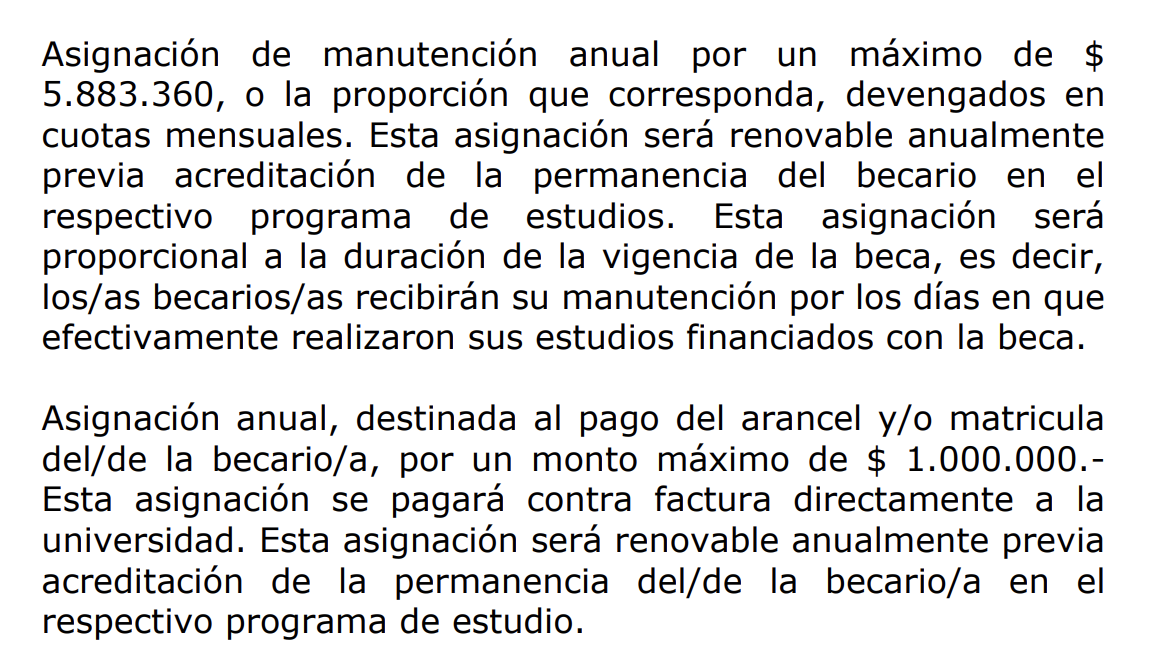 Beneficios
https://www.anid.cl/concursos/concurso/?id=860
Novedades
Resultados 2022
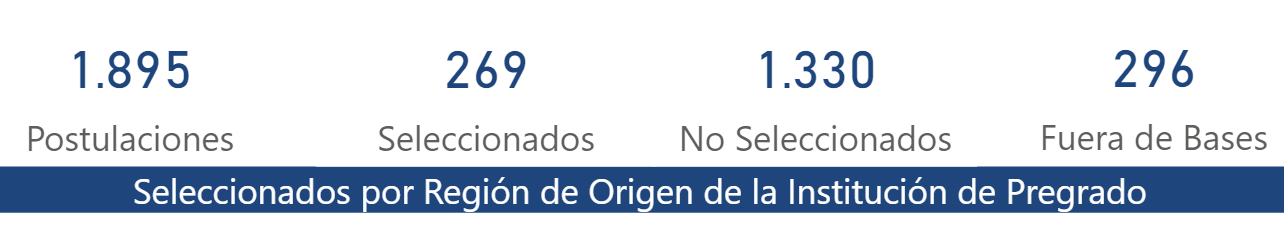 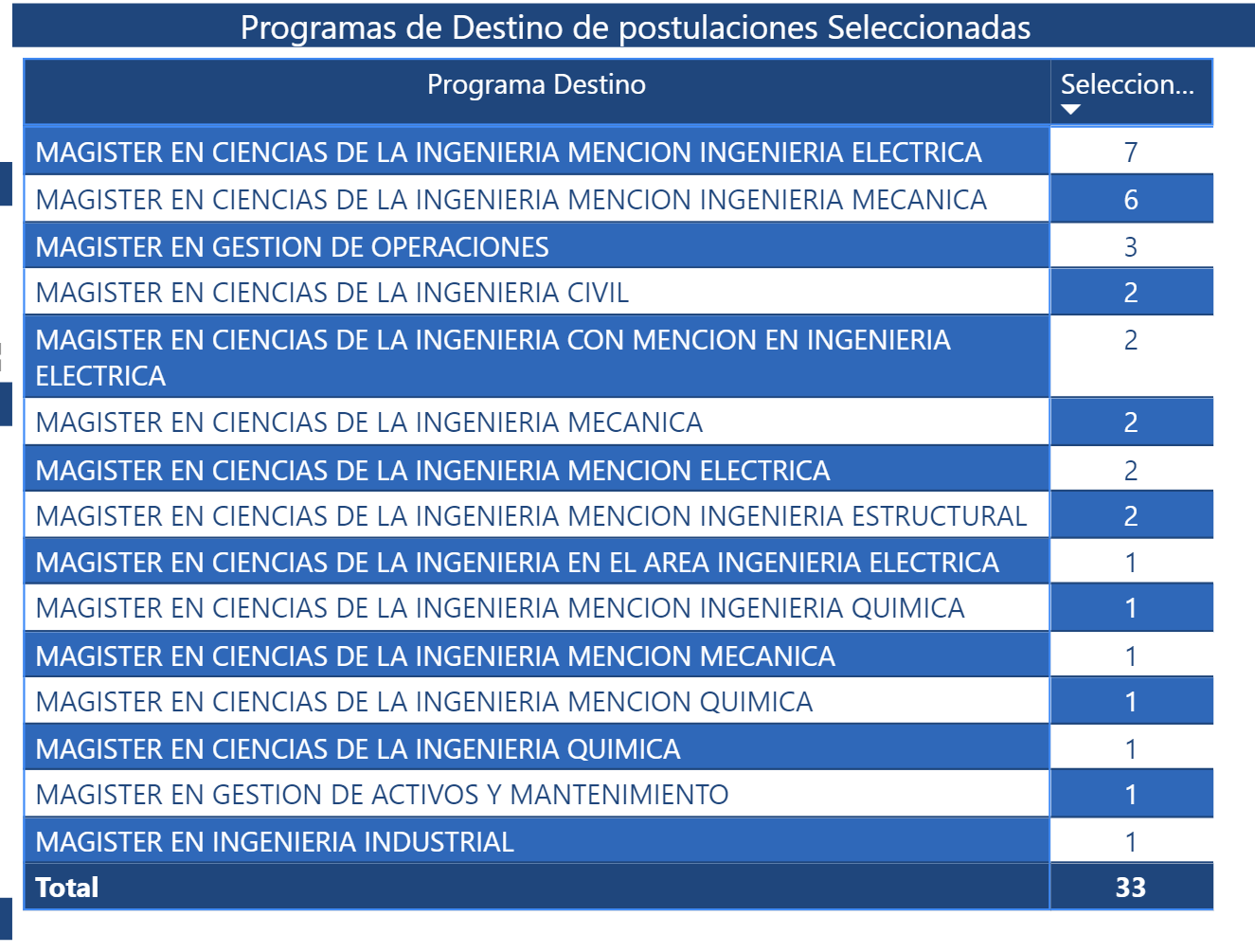 Novedades
Cantidad de Becas por Universidad de Origen
Cantidad de Becas por Universidad de Destino
Cantidad de Becas Área ingeniería y tecnología
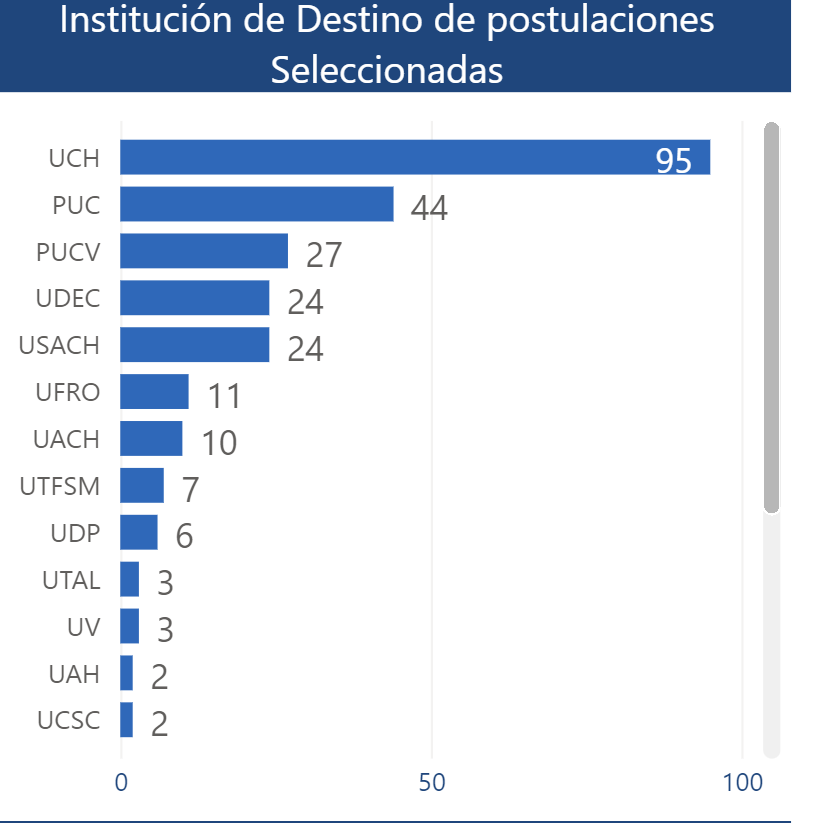 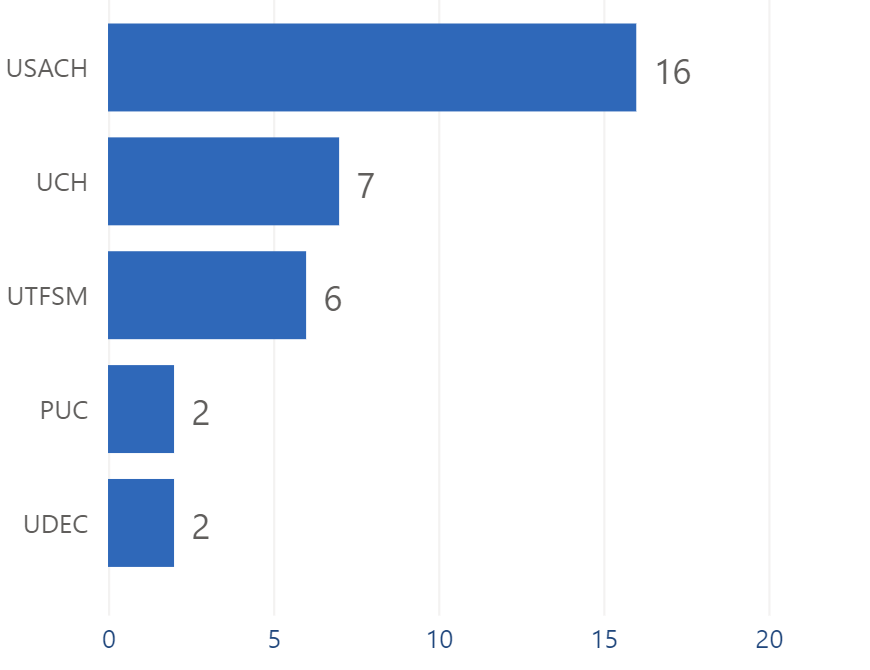 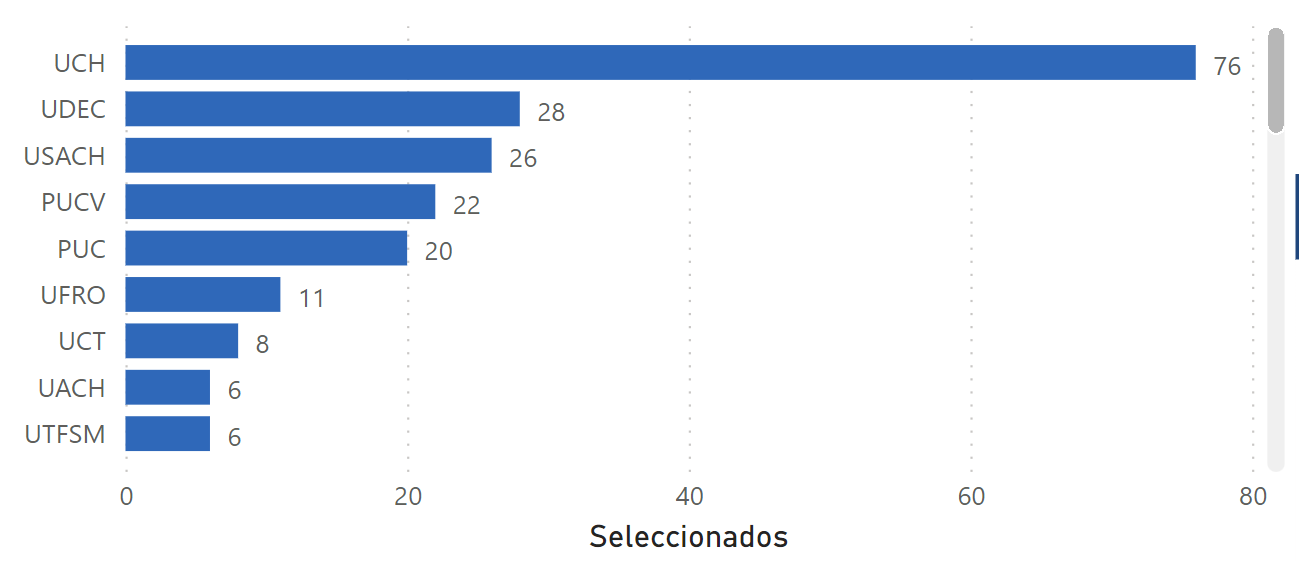 Novedades
Novedades
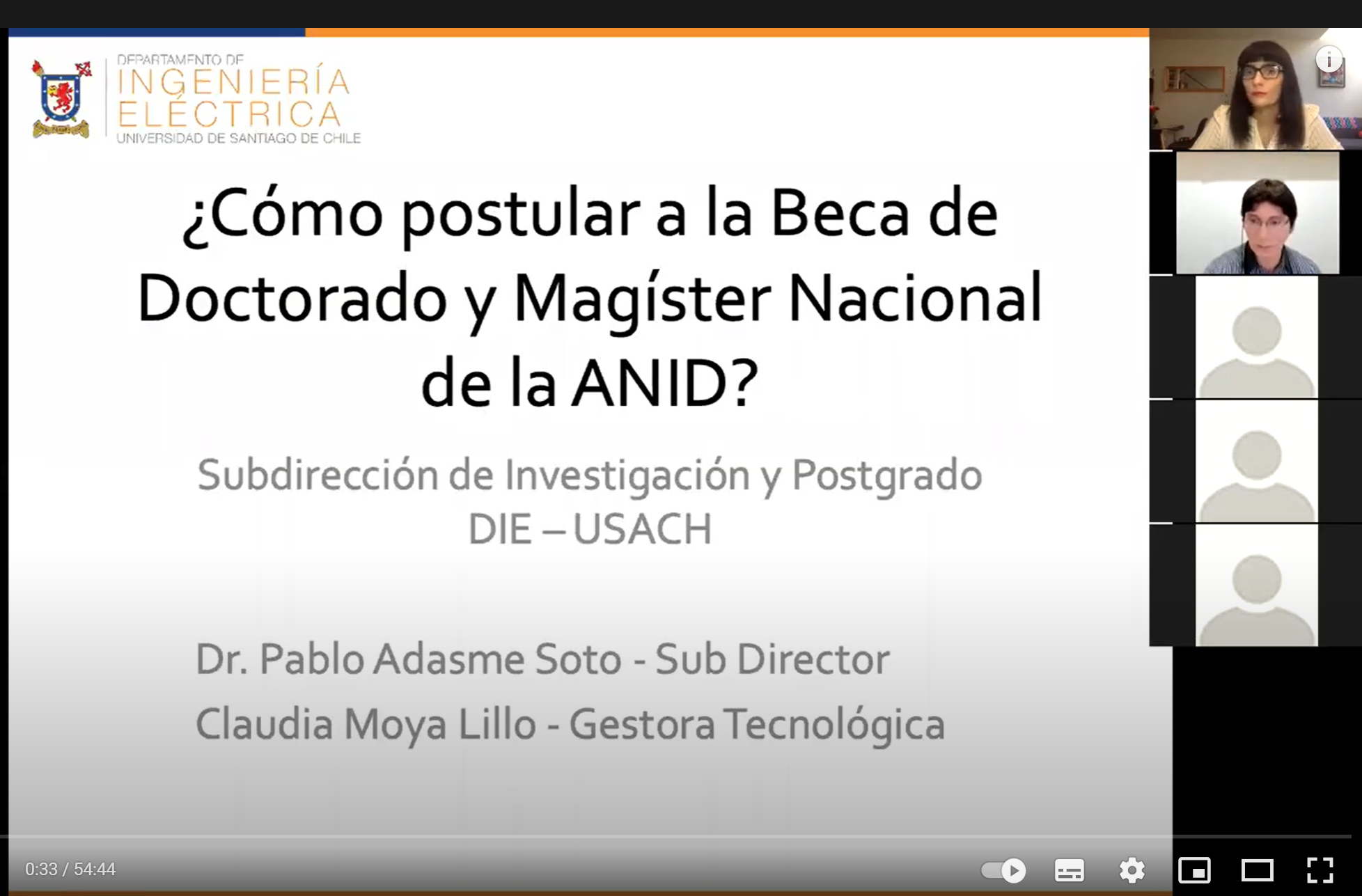 https://www.youtube.com/watch?v=hbDeETEwvYY
https://www.magisterelectrica.usach.cl
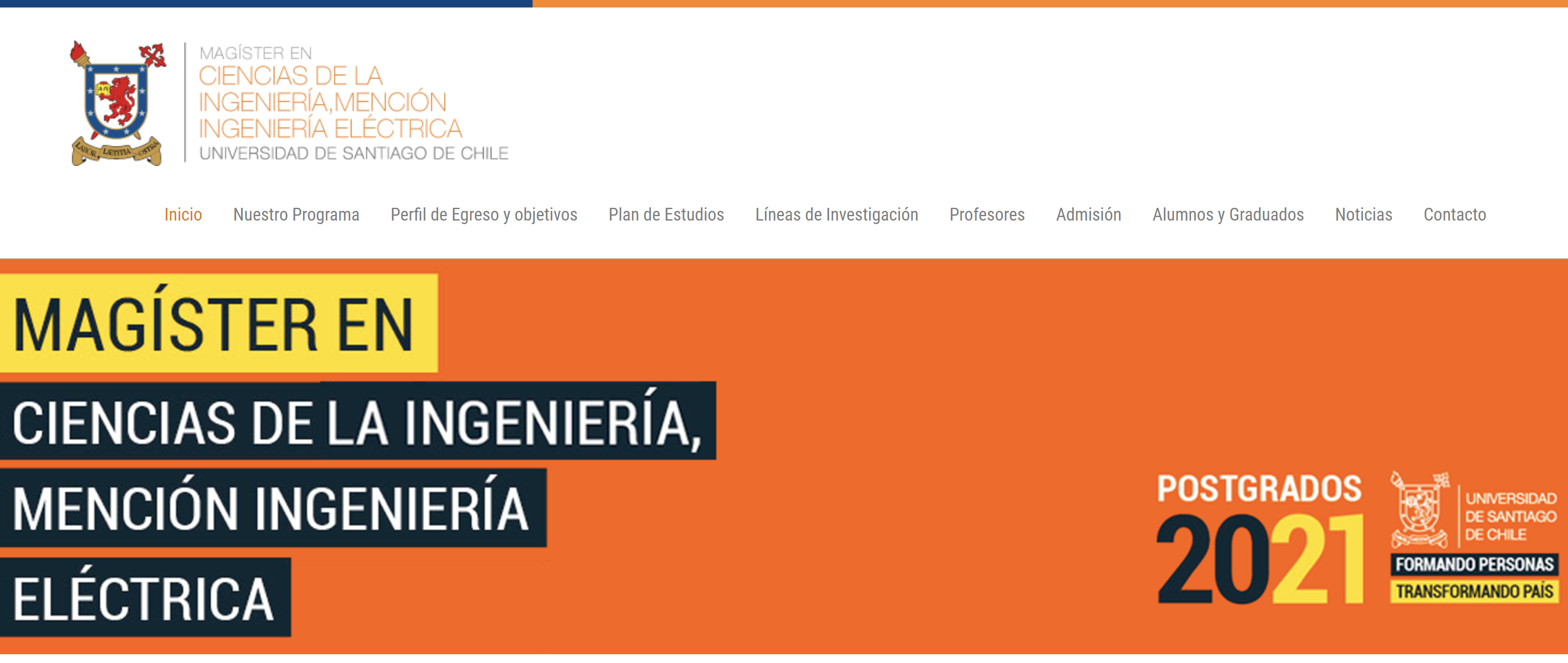